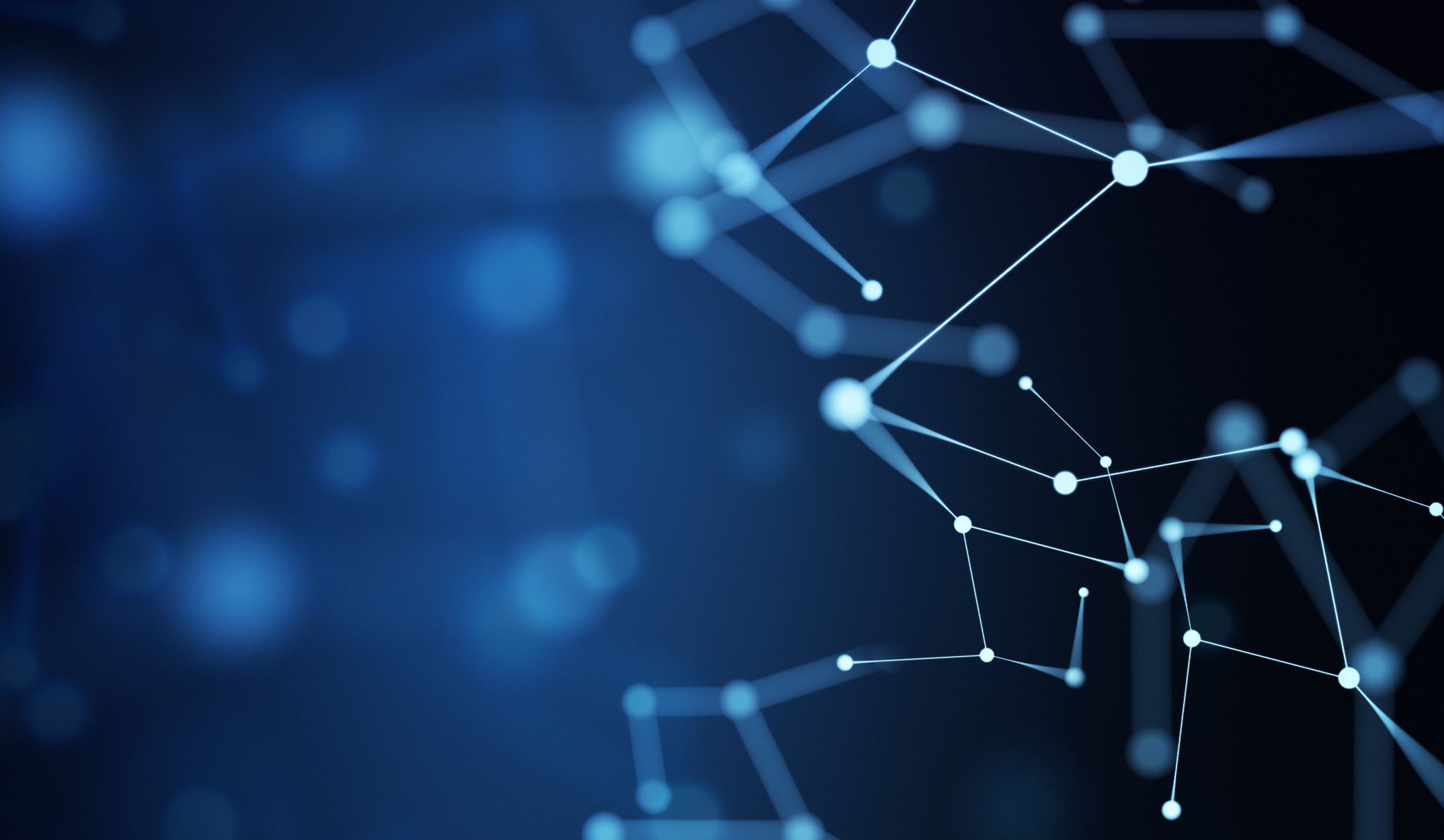 Actor Model and Dapr
What is Actor Model
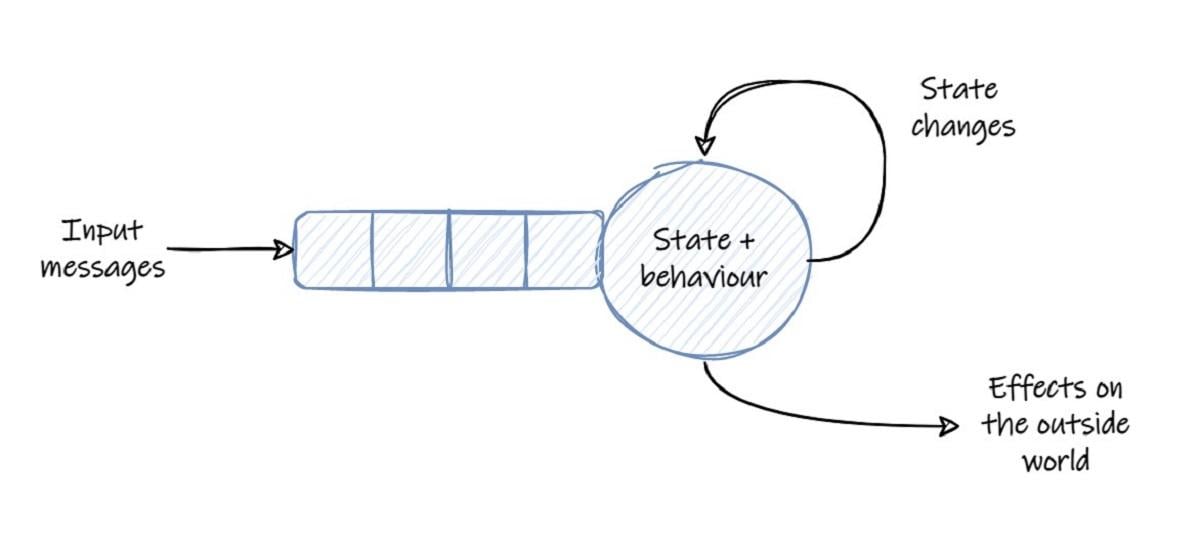 *The actor model originated in 1973.(Hewitt, Carl)
[Speaker Notes: Actor definition and behavior
Actor is an independent unit of compute and state. 
Actors never share memory. 
Actors communicate with each other using messages. 
When an actor receives a message, it can change its internal state, and send messages to other (possibly new) actors.]
Why Actor-problem
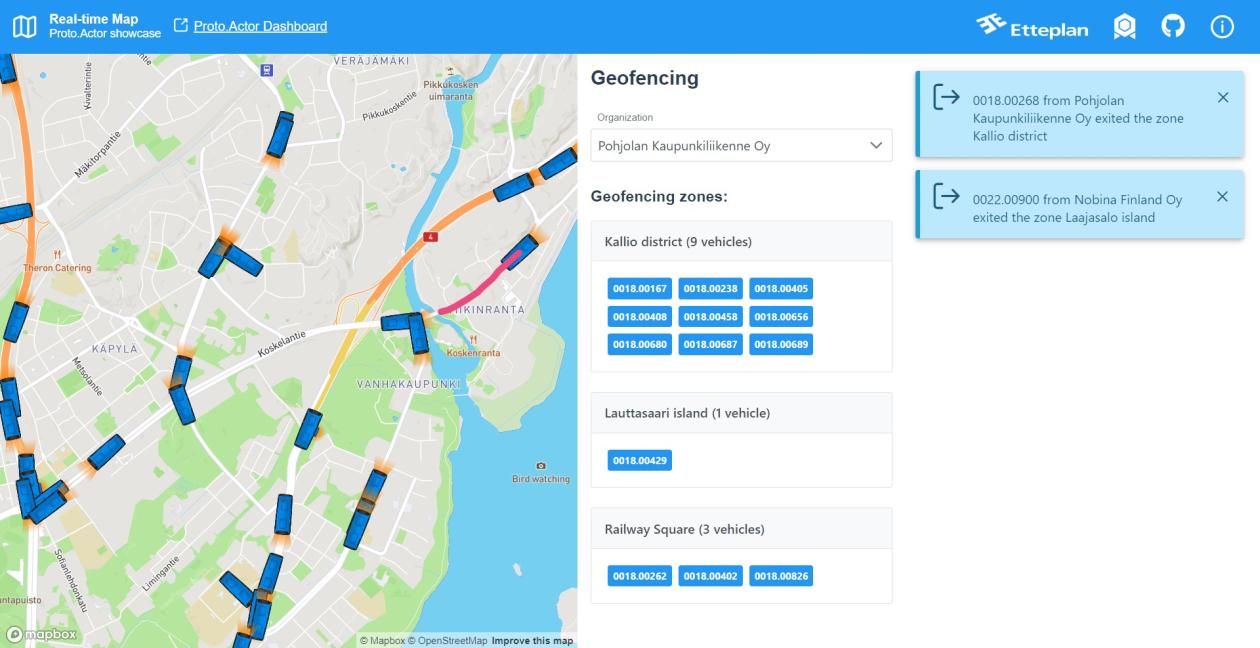 [Speaker Notes: Show the latest position of the bus. 
Show its trail over the last 5 minutes. 
Update the map in real time, but only the visible part. Limit the bus positions transferred over the network to only those that the user cares about. 

When the bus is standing still for more than 10 minutes and the door is closed, send a notification to the user. 
An organization that owns the bus can define geofences. Notify the user if a bus has entered or exited the geofence.]
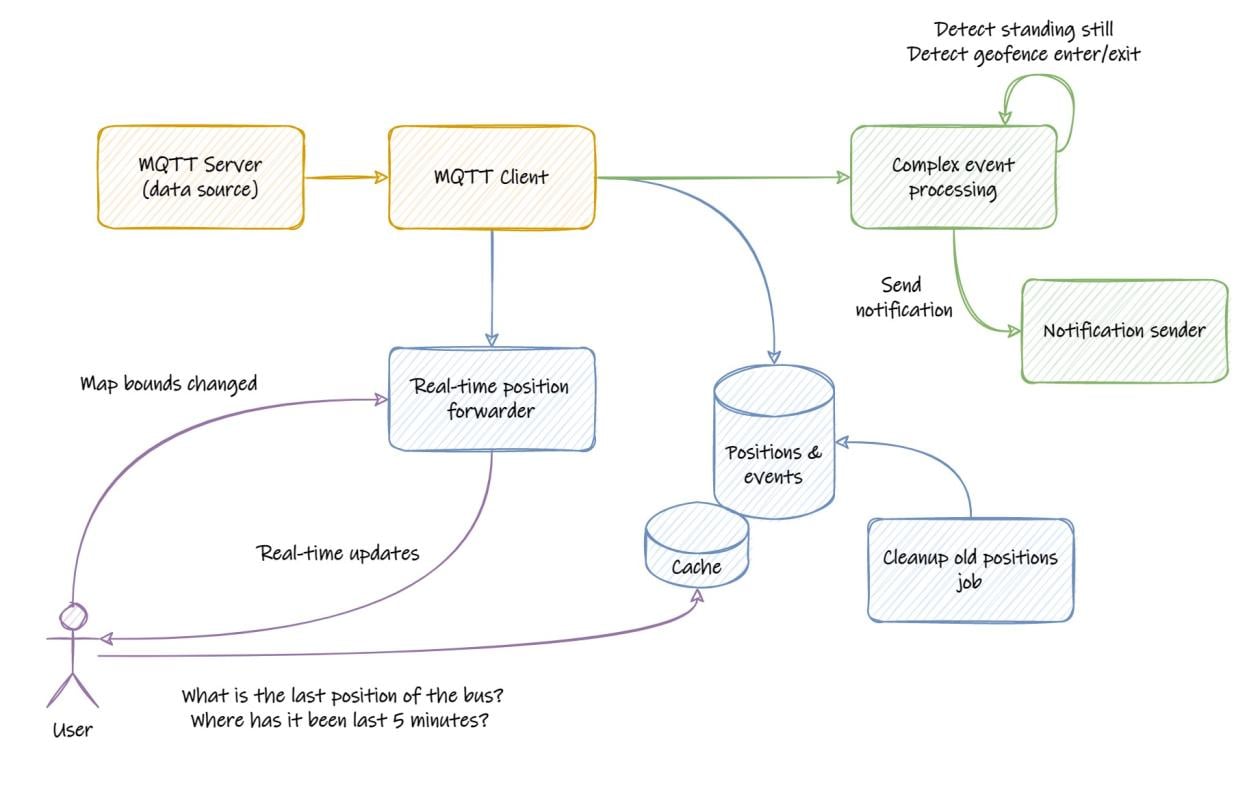 Old
Way
[Speaker Notes: We do not have a model of the real world in this application (no buses, no organizations). Instead we’re thinking in terms of a “stream of positions” that needs to be processed. 
We have expensive queries on the positions database, that need to be cached.
We need to think about ways to scale the database itself. 
We have to think about latency and complexities of communicating over the network.
We have concurrency issues to deal with. 
We need a robust tech stack, which also means we need people who have broad competences to work with this stack. 
Overall, this architecture seems more complex than required for a relatively simple problem. The complexity is introduced by the scaling issues.]
Actor way
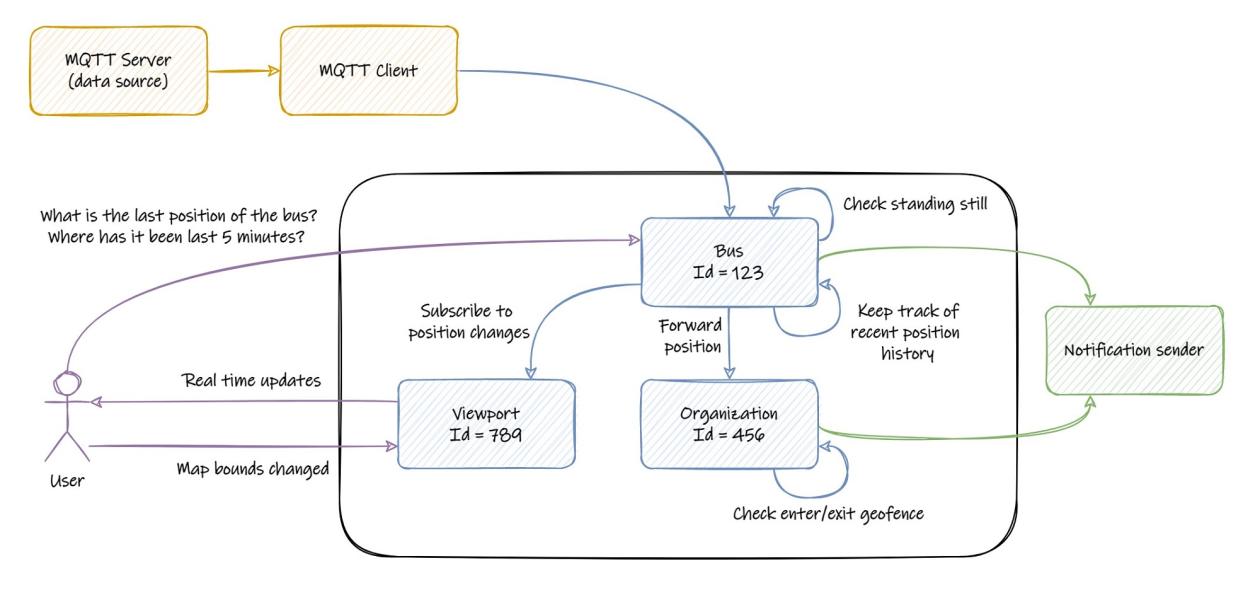 Virtual actor pattern
Introduced by Project Orleans
Benefits
No need to explicitly create actors
Actors are activated implicitly using type and Id
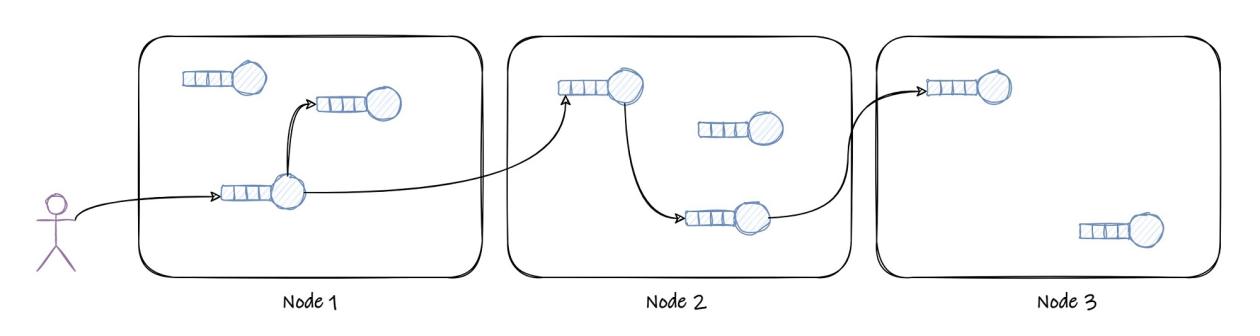 When to use actor
Problem space involves concurrency
Problem space can be partitioned into small, independent, and isolated units of state and logic. (actor!!)
No need for low-latency reads of the actor state.
No need to query state across a set of actors
[Speaker Notes: Low-latency reads cannot be guaranteed because actor operations execute serially.

Querying across actors is inefficient because each actor's state needs to be read individually and can introduce unpredictable latencies.]
Dapr - Distributed Application Runtime )
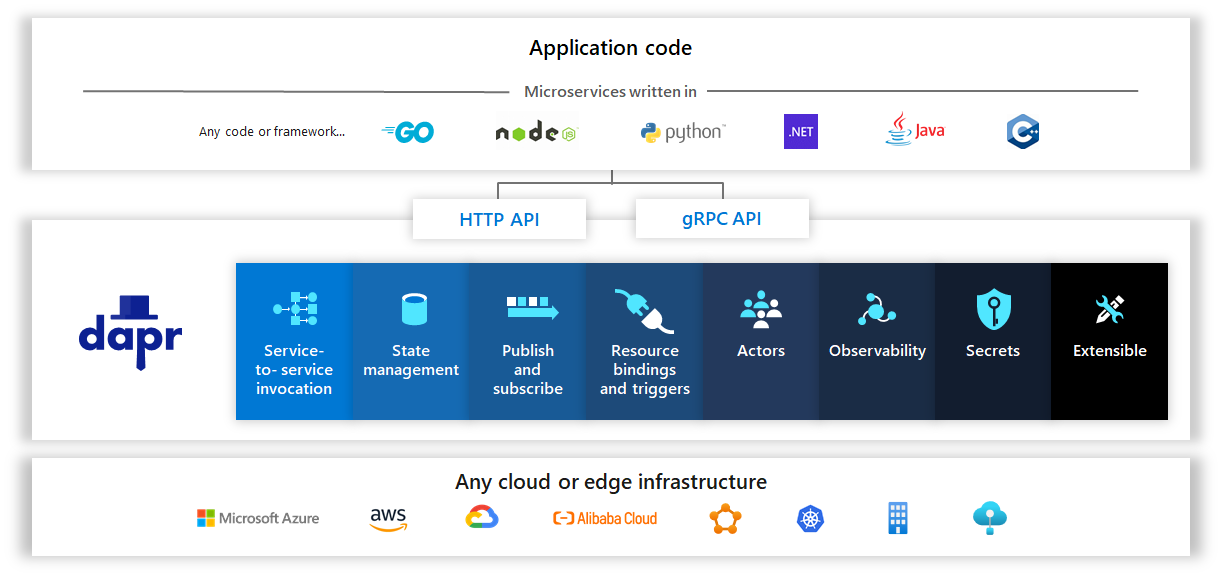 [Speaker Notes: State management: Support contextual information for long running stateful services. 

Service invocation: Invoke direct, secure service-to-service calls using platform agnostic protocols and well-known endpoints. 

Publish and subscribe: Implement secure, scalable pub/sub messaging between services. 

Bindings: Trigger code from events raised by external resources with bi-directional communication. 

Observability: Monitor and measure message calls across networked services.

Secrets: Securely access external secret stores.

Actors: Encapsulate logic and data in reusable actor objects.]
Interaction
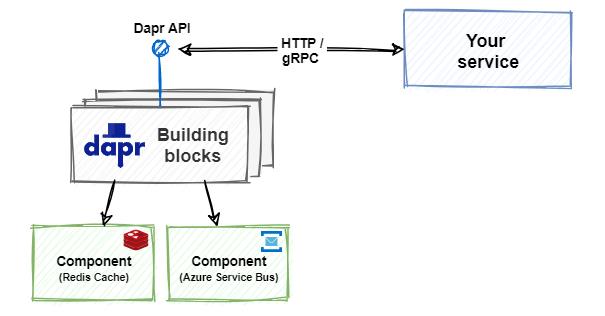 Sidecar Architecture
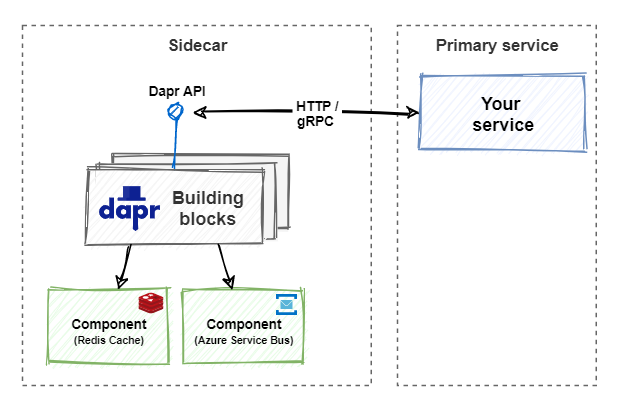 Performance consideration
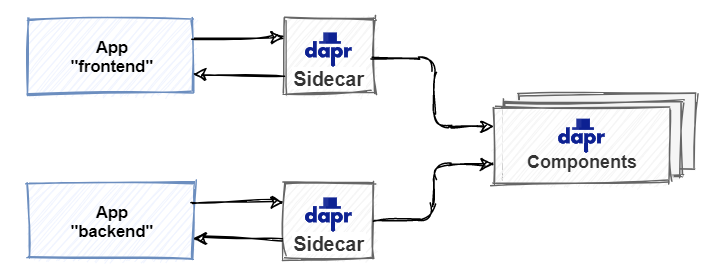 In most cases, the additional overhead should be sub-millisecond.
[Speaker Notes: Invoking a Dapr operation requires at least one out-of-process network call. 

The Dapr team has invested heavily in performance. 

Calls between Dapr sidecars are always made with gRPC,]
State Store example
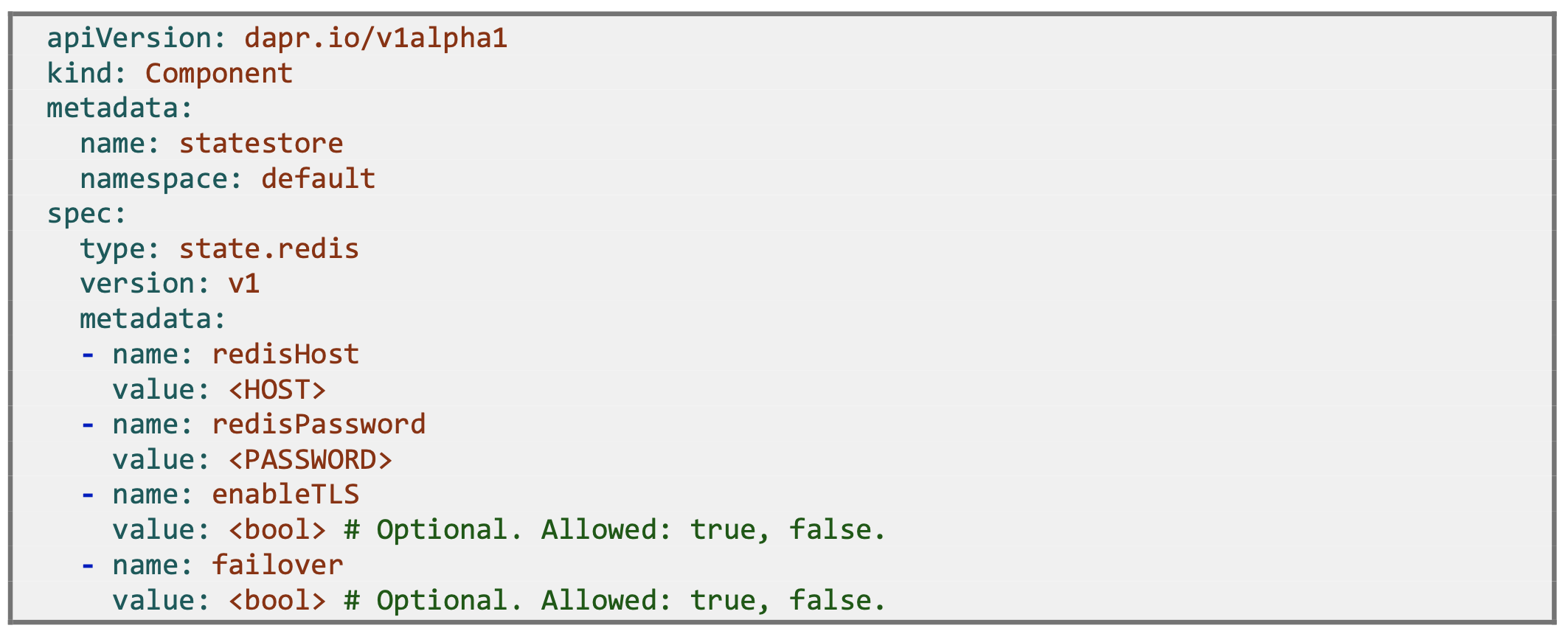 State store - How it works
URL for HTTP API:
http://localhost:<dapr-port>/v1.0/state/<store-name>/
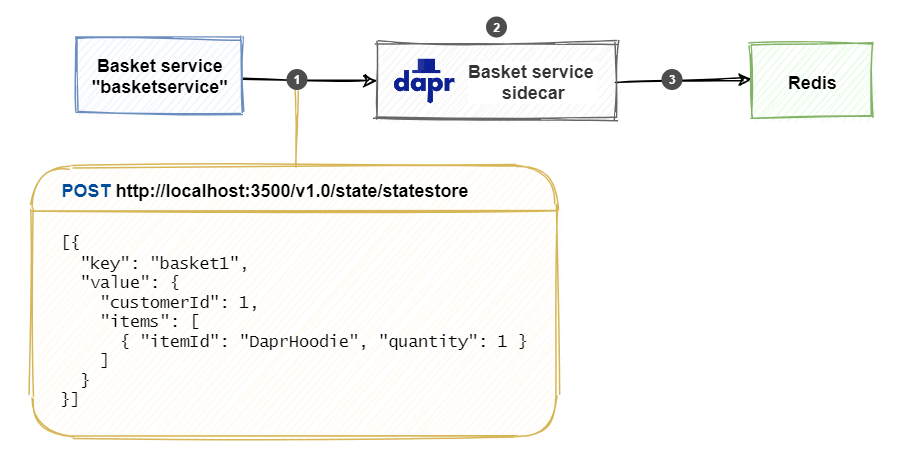 [Speaker Notes: The basket service calls the state management API on the Dapr sidecar. The body of the request encloses a JSON array that can contain multiple key/value pairs.
The Dapr sidecar determines the state store based on the component configuration file. In this case, it's a Redis cache state store.
The sidecar persists the data to the Redis cache.


curl http://localhost:3500/v1.0/state/statestore/basket1]
State Store -supported storage
AWS DynamoDB 
Aerospike 
Azure Blob Storage 
Azure CosmosDB 
Azure Table Storage 
Cassandra 
Cloud Firestore (Datastore mode) 
CloudState 
Couchbase 
Etcd 
HashiCorp Consul 
Hazelcast 
Memcached 
MongoDB 
PostgreSQL 
Redis 
RethinkDB 
SQL Server 
Zookeeper
Dapr Actor
Base url for HTTP API
http://localhost:<daprPort>/v1.0/actors/<actorType>/<actorId>/ 
<daprPort>: the HTTP port that Dapr listens on. 
<actorType>: the actor type. 
<actorId>: the ID of the specific actor to call. 

Dapr actor runtime
Manages how, when and where each actor runs 
Routes messages between actors 
Deactivates idle actor and removes it from memory 
Reactivate actor
API calls between app and Dapr
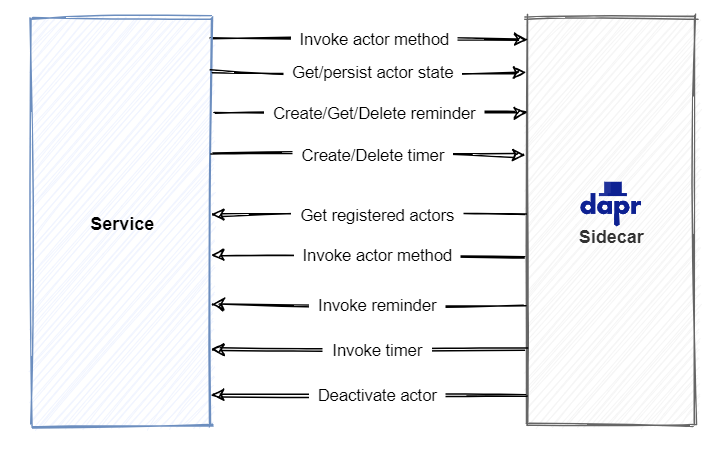 Placement service
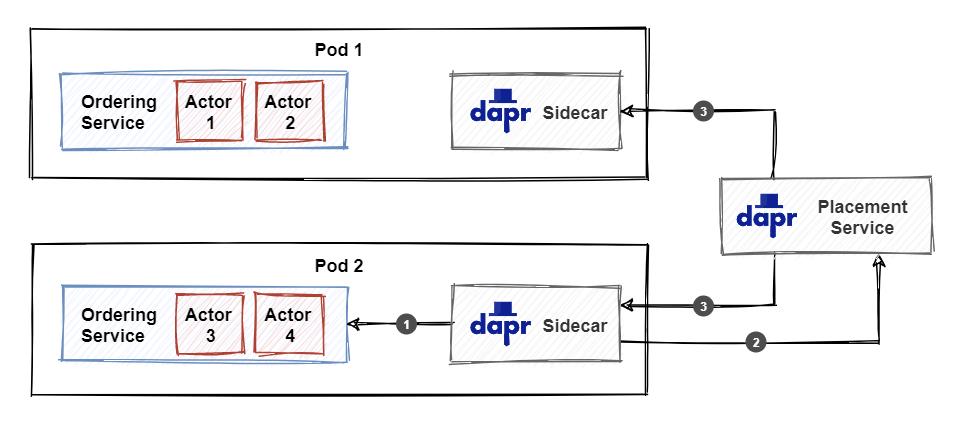 On startup, the sidecar makes a call to the actor service to get the registered actor types as well as actor configuration settings. 
The sidecar sends the list of registered actor types to the placement service. 
The placement service broadcasts the updated partitioning information to all actor service instances. Each instance will keep a cached copy of the partitioning information and use it to invoke actors.
Actor interaction
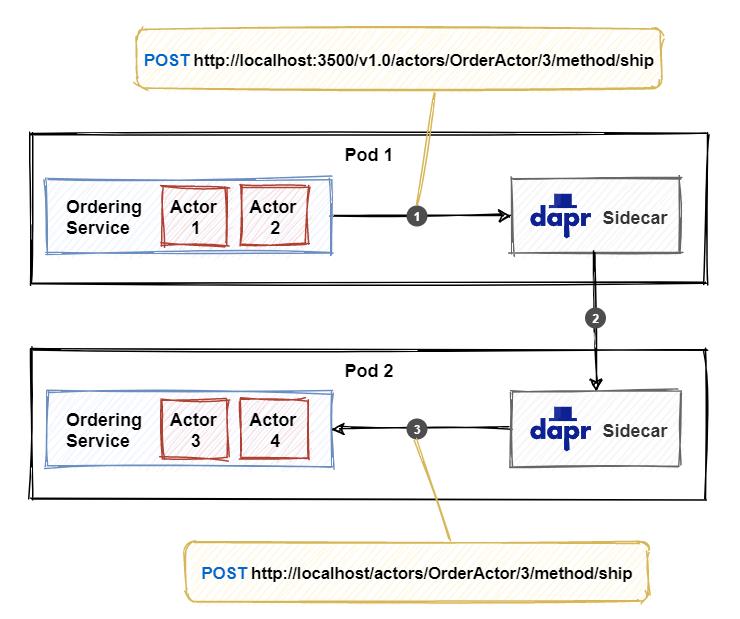 [Speaker Notes: 1. The service calls the actor API on the sidecar. The JSON payload in the request body contains the data to send to the actor. 
2. The sidecar uses the locally cached partitioning information from the placement service to determine which actor service instance (partition) is responsible for hosting the actor with ID 3. In this example, it’s the service instance in pod 2. The call is forwarded to the appropriate sidecar. 
3. The sidecar instance in pod 2 calls the service instance to invoke the actor. The service instance activates the actor (if it hasn’t already) and executes the actor method.]
Timers and reminders
Timers 
Only stay active as long as the the actor is activated. 
Will not reset the idle- timer, so they cannot keep an actor active on their own. 
Reminders
outlive actor activations
If an actor is deactivated, a reminder will re-activate the actor. 
Reminders will reset the idle-timer.
[Speaker Notes: Actors can use timers and reminders to schedule calls to themselves]
State persistence
Use State management building block to persist actor state
Following state stores support multi-item transactions: 
Azure Cosmos DB 
MongoDB 
MySQL 
PostgreSQL 
Redis 
RethinkDB 
SQL Server
Actor Model Frameworks
Orleans
Akka
Proto.Actor
Dapr


https://www.etteplan.com/stories/comparing-net-virtual-actor-frameworks
Framework benchmark
https://www.etteplan.com/stories/benchmark-net-virtual-actor-frameworks
Reference
https://www.etteplan.com/stories/how-virtual-actors-will-help-you-scale-your-applications-easy-way
https://learn.microsoft.com/en-us/dotnet/architecture/dapr-for-net-developers/
https://www.etteplan.com/stories/comparing-net-virtual-actor-frameworks
https://www.etteplan.com/stories/benchmark-net-virtual-actor-frameworks